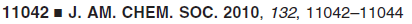 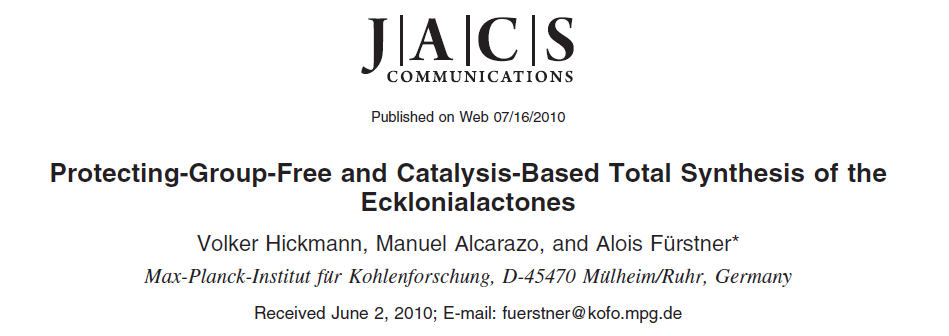 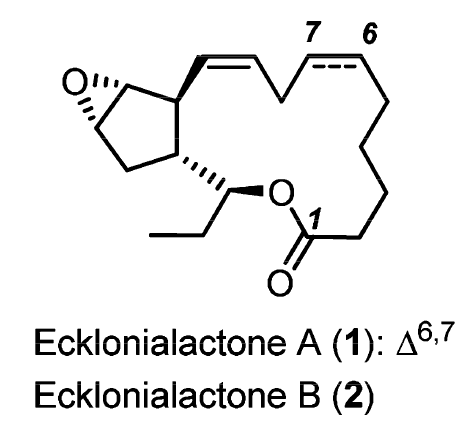 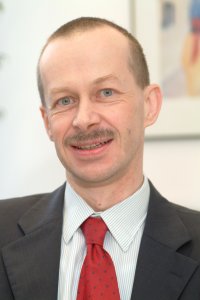 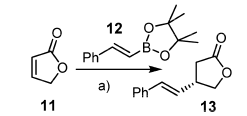 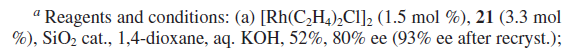 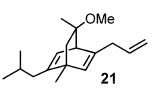 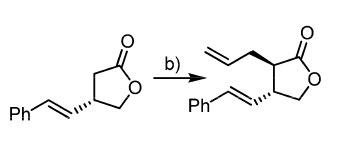 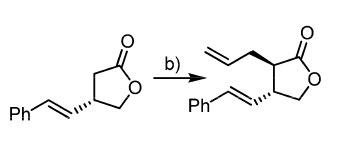 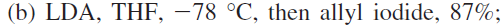 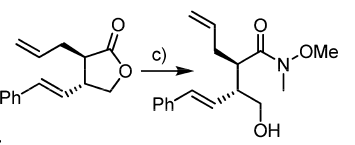 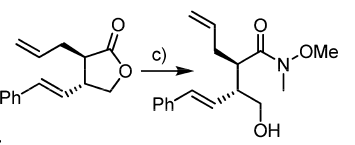 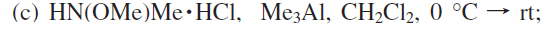 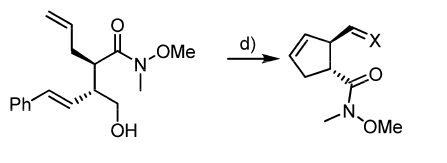 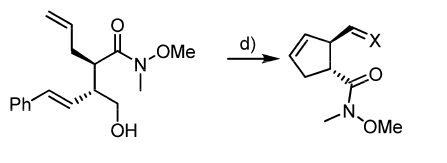 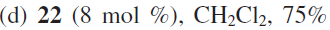 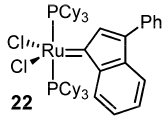 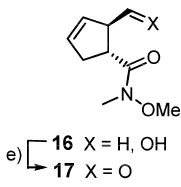 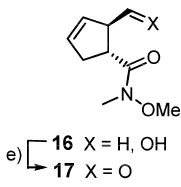 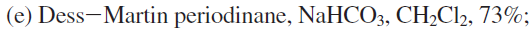 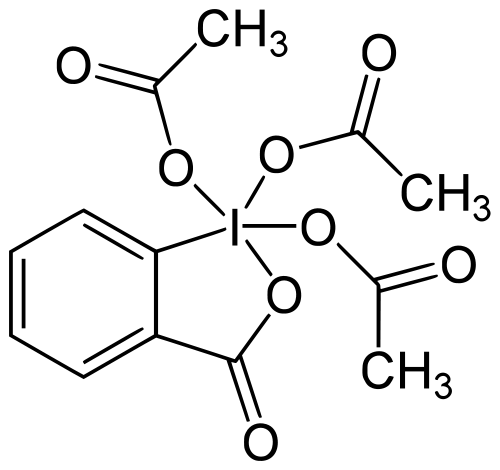 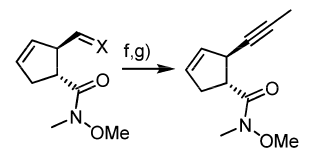 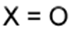 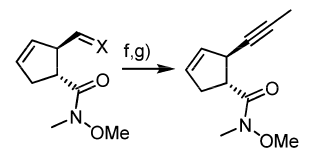 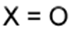 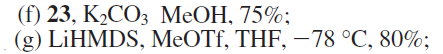 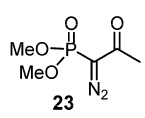 Seyferth-Gilbert Homologation
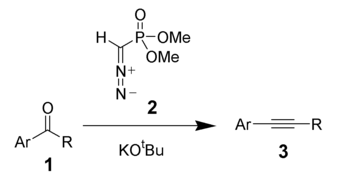 Seyferth-Gilbert Homologation
Mechanism
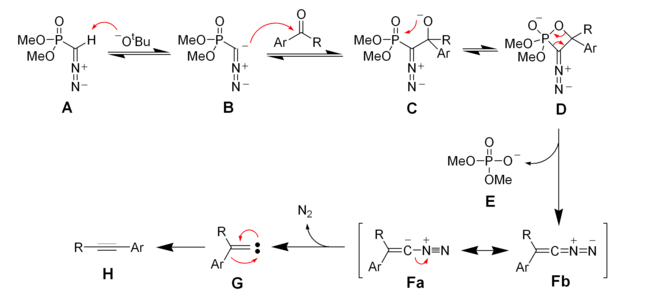 Bestmann Modification of the Seyferth-Gilbert Homologation
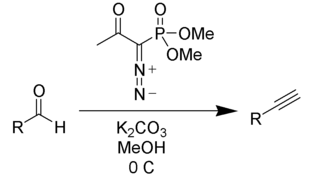 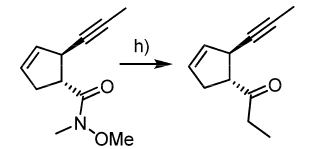 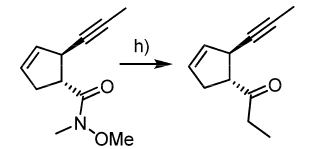 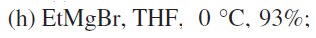 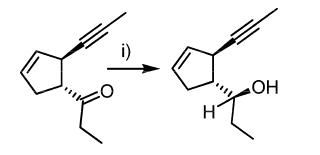 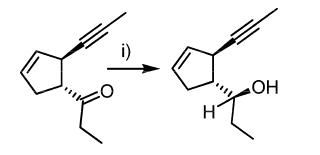 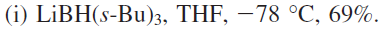 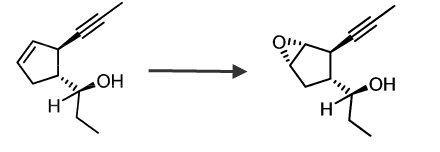 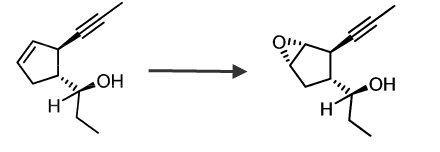 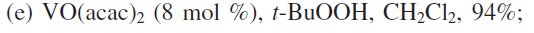 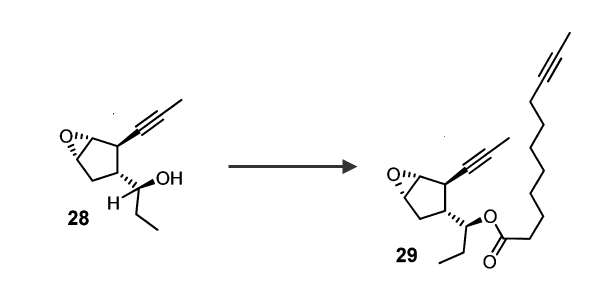 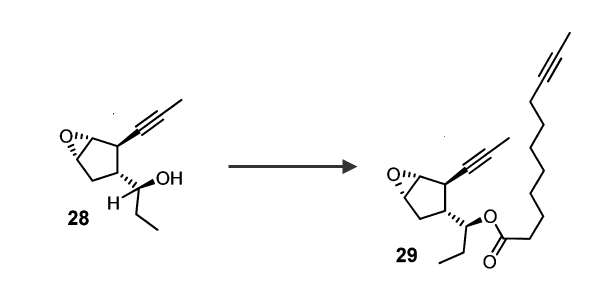 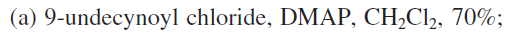 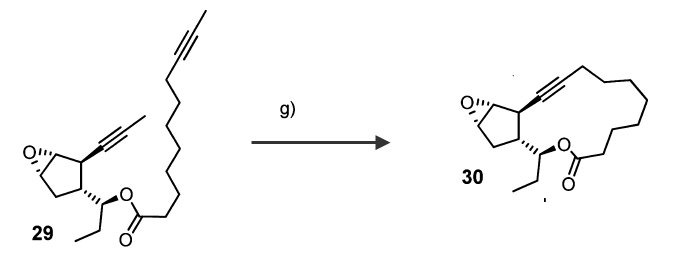 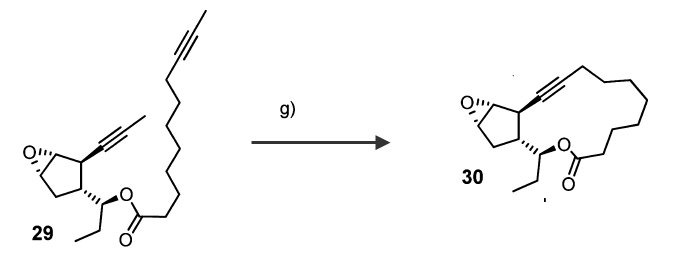 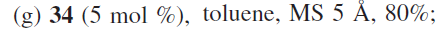 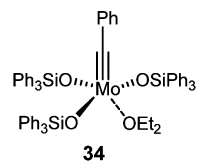 Alkyne Metathesis
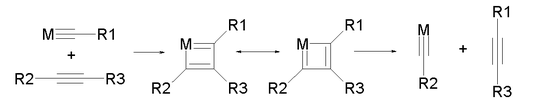 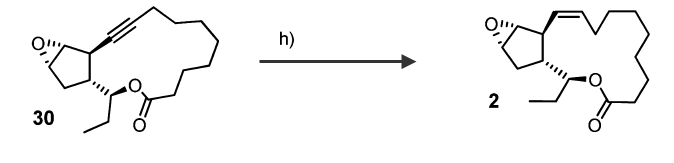 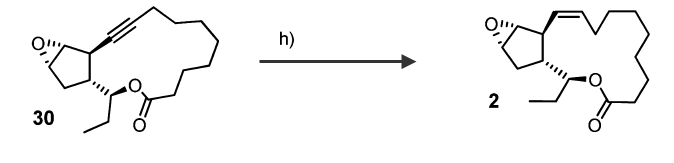 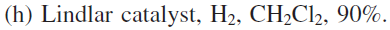